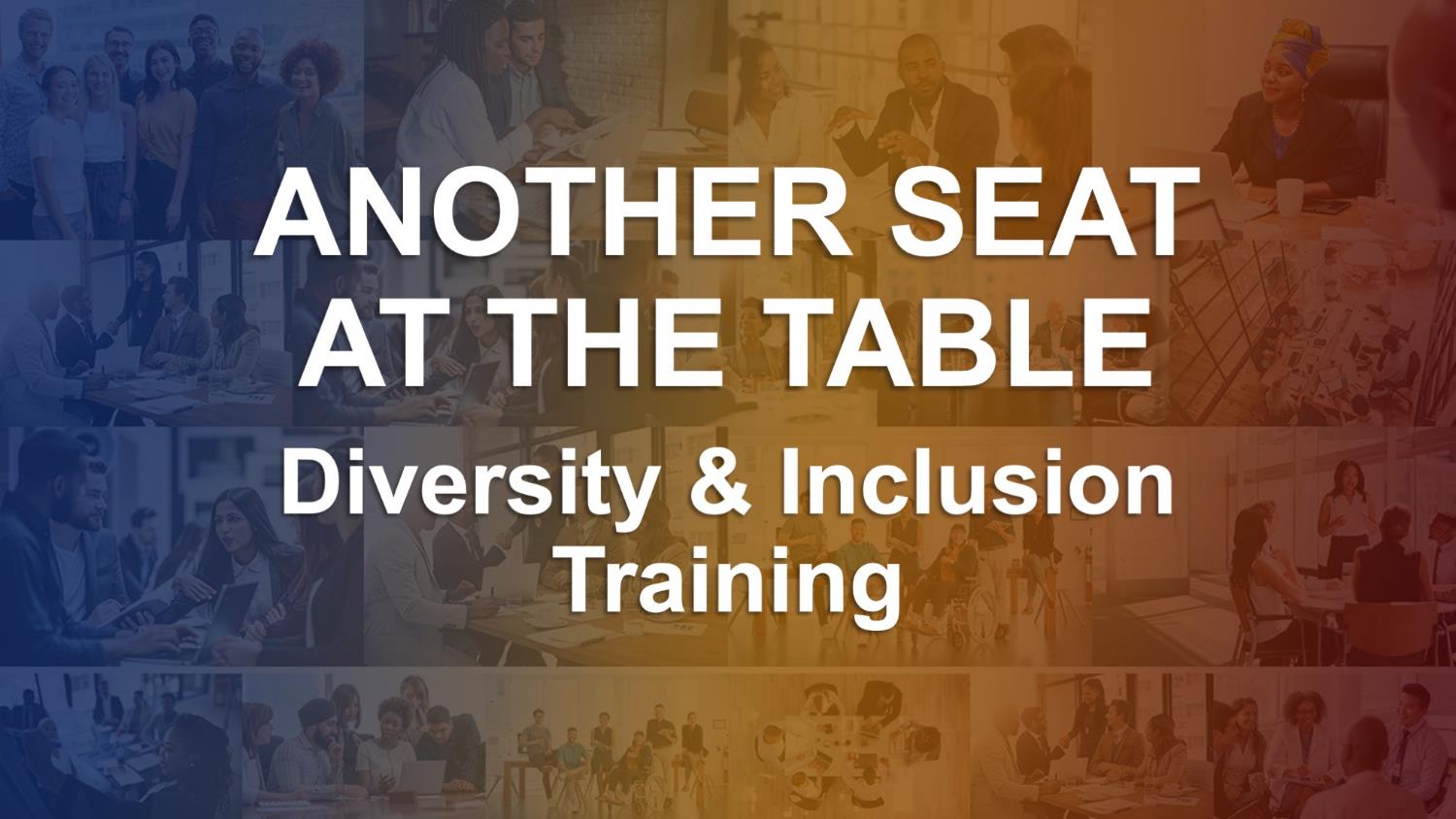 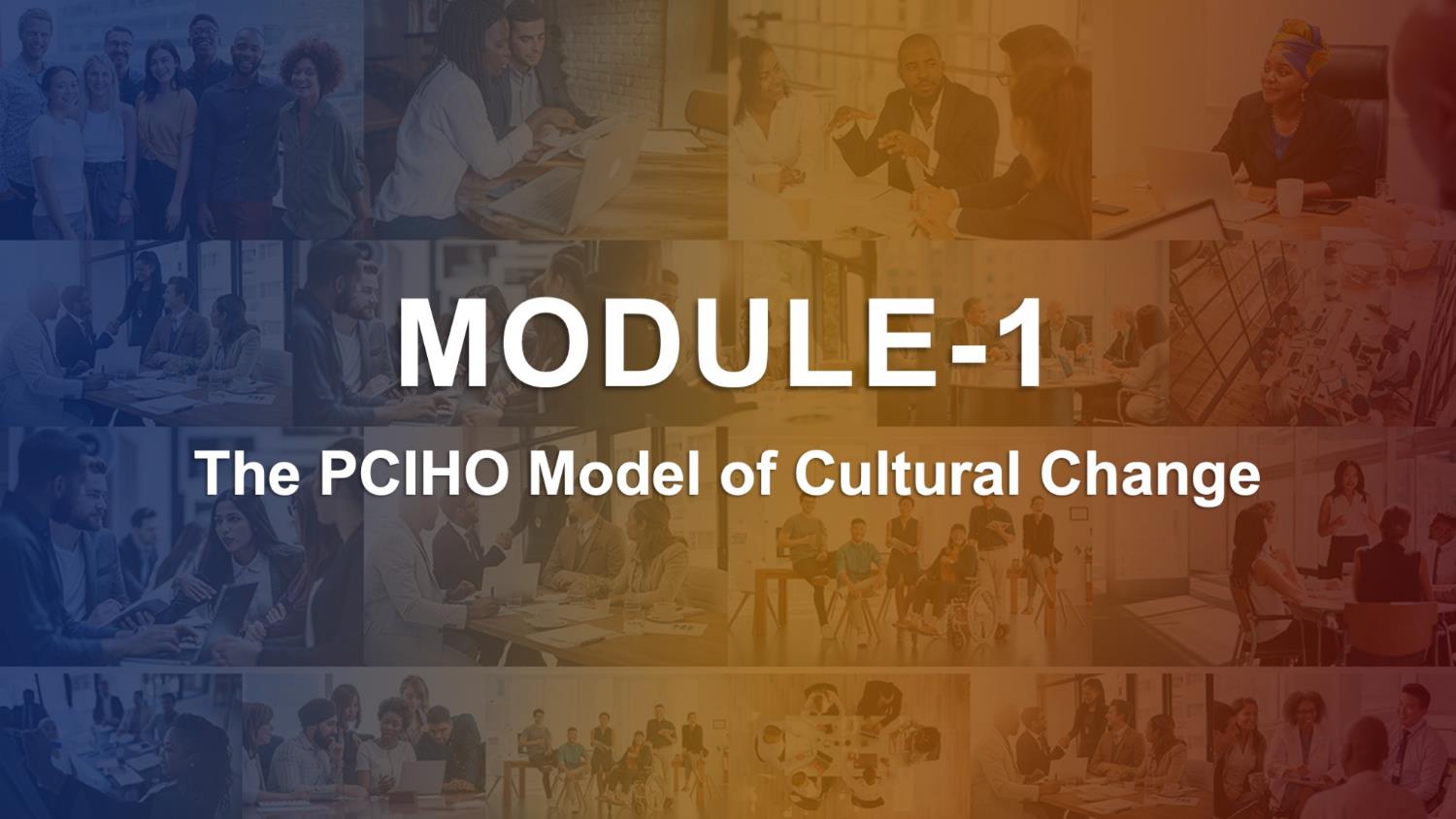 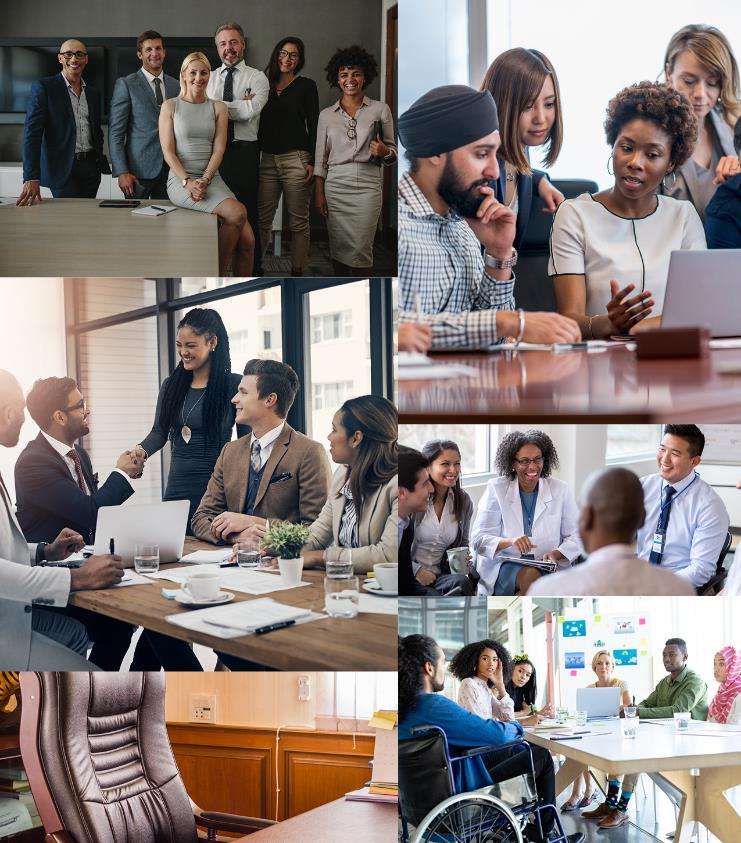 Pioneer
Champions
Influencers
Hesitaters
Obstructers
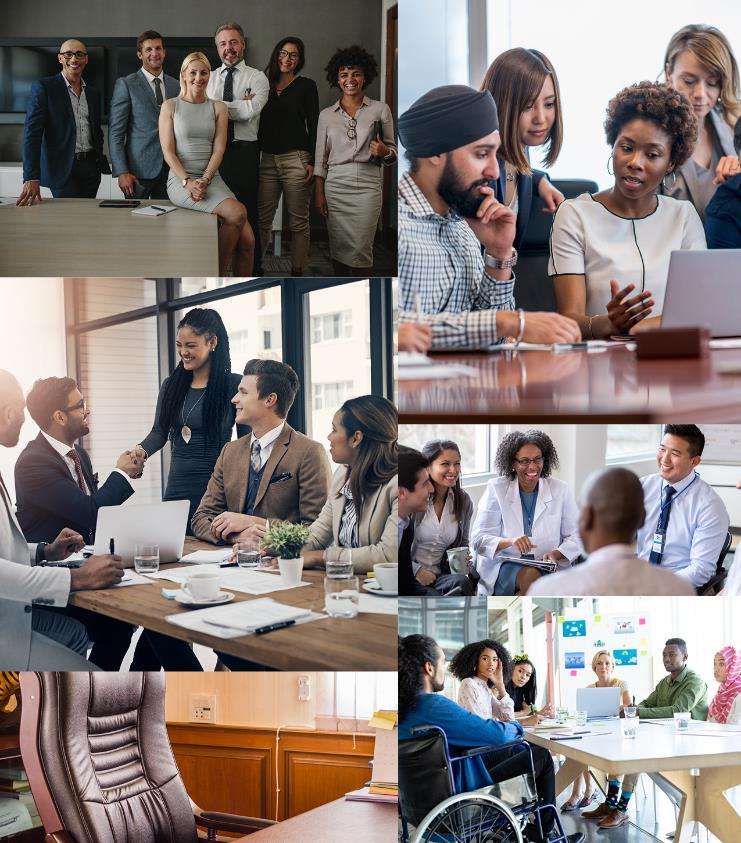 Laws tend to be developed reactively rather than proactively
ROLE
PURPOSE
MOTIVATIONS
IDENTIFIES AS
SELF-TALK/ BEHAVIOR
CHANGE-DRIVEN ACTIONS
Can you be open minded to a new idea? Can you seek understanding? Can you declare noble intent? If you can’t be for, don’t be against.
You bring structure and organization. You make it as inclusive as possible. 
You celebrate every incremental step forward.
This is wrong.
How do I make this right?
What can I do to lead?
This won’t work. Here we go again. Waste of time/ money. We don’t have this problem.
Is this safe for us/me?
Let’s wait and see.  
Don’t stick your neck out.
What’s one thing you can do? Can you risk getting it wrong?
Clarify your vision 
Make it safe for everyone to join you.
How can I spread the word? How can I get others to join in?
How can I take this further?
Can you bring your voice alive? Can you move with intention & purpose?
Wait and see
Watch from a distance
Carry the message to the community
Light other candles
Fear of change, the unknown, or being wrong.
Create and cast a Vision for Change
What can I do to help?
How can I add value?
Be obstructive to change.
Support the Vision & Plan for Change
Being on a winning team.
Keeping status quo.
Not rocking the boat.
Right
Moving people to action; peacemakers
Responsible
Bring out the best.
Empowered
Enthusiastic
Supportive
INFLUENCERS
HESITATERS
PIONEER
CHAMPIONS
OBSTRUCTERS
DISENGAGED EMPLOYEES IS COSTLY
Research by Accenture found that 98% of leaders think employees feel their company is inclusive. In other words, leaders think employees can bring their whole, authentic selves to work.
But only 80% of employees actually report feeling included in their workplaces.
This gap of about 20 percentage points is called the "perception gap."
Closing the "perception gap," or making more employees feel included, could save employers millions and boost US company profits by a whopping $1.05 trillion.
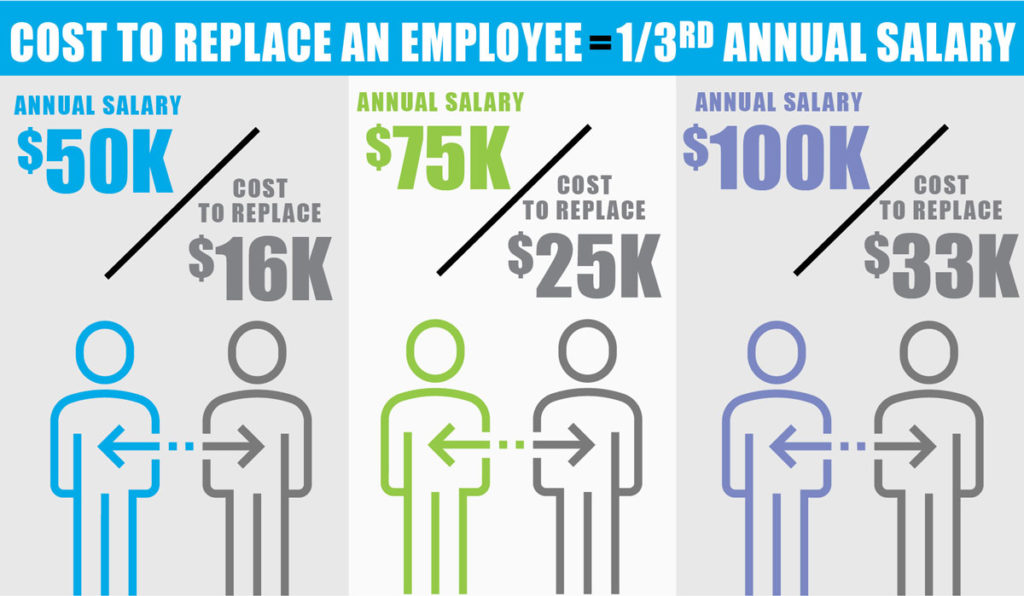 KNOW THE LAW
Sections 501 and 505 of the Rehabilitation Act
American with Disabilities Act (ADA)
Age Discrimination in Employment Act (ADEA)
Family Leave and Medical Act (FMLA)
Equal Pay Act (EPA)
1972
1967
1973
1990
1991
1993
1978
1963
1964
Civil Rights Act
Civil Services Reform Act (CSRA)
Equal Employment Opportunity Act
Civil Rights Act
YOUR ANOTHER SEAT AT THE TABLE LICENSE COMPLETE TEACHING PACKAGE
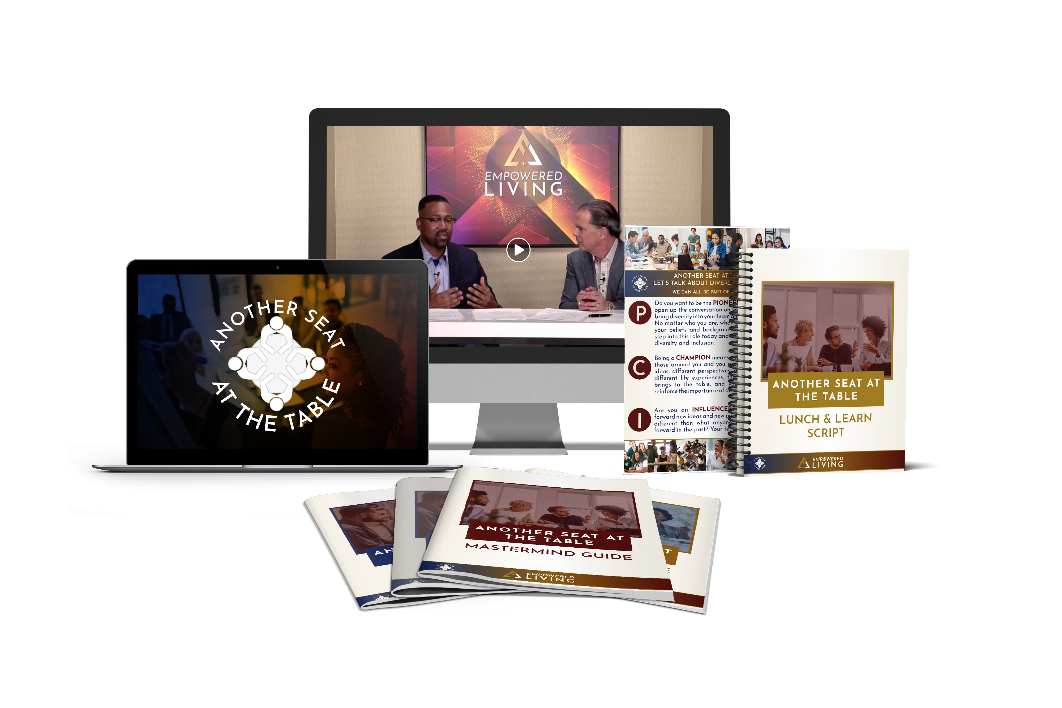 Instructional Facilitator & Participant Guides
Lunch & Learn Scripts
Complete Mastermind Guides
Instructor-Led Content by Two Professional Trainers
YOUR ANOTHER SEAT AT THE TABLE LICENSE COMPLETE TEACHING PACKAGE
INSTRUCTOR-LED TRAINING
JOSH RICH

Corporate trainer, speaker, facilitator and mentor

Specialty: 
Providing training, tools and resources to help organizations build diverse and inclusive teams.
VICKI CLARK

Speaker, trainer, facilitator, mentor and consultant

Specialty: 
Helping organizations take an active approach to inclusion and dismantling
oppression.
Military       Communications        Banking 

Technology      Medical	         Manufacturing
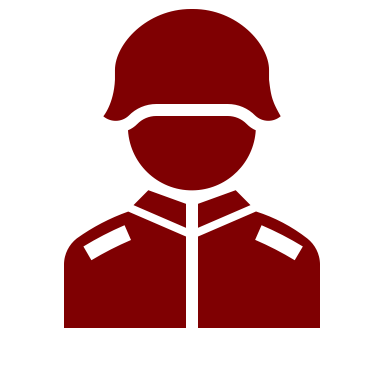 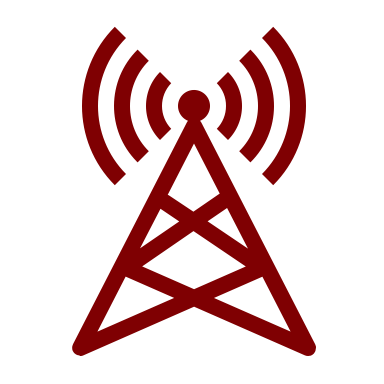 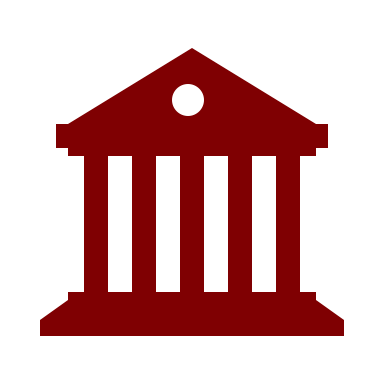 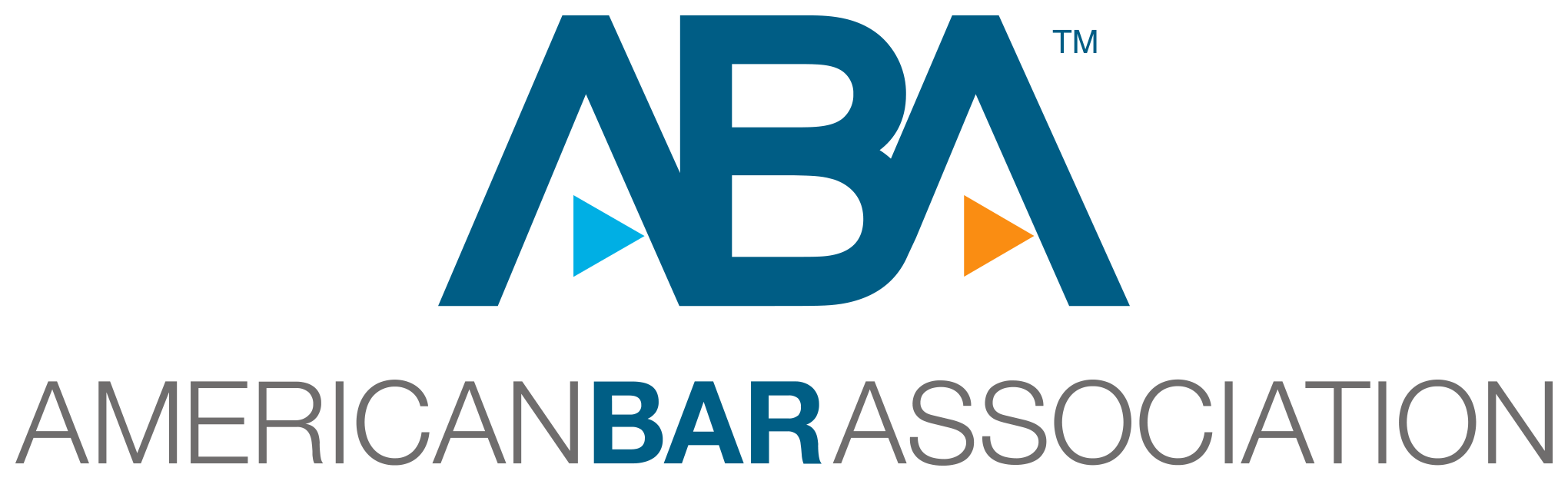 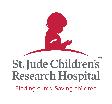 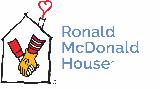 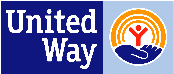 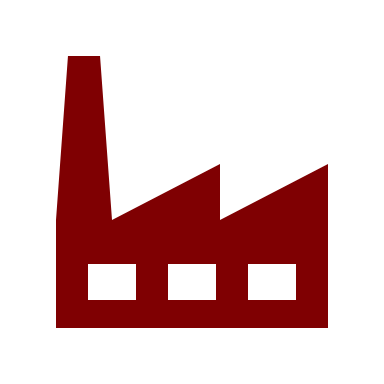 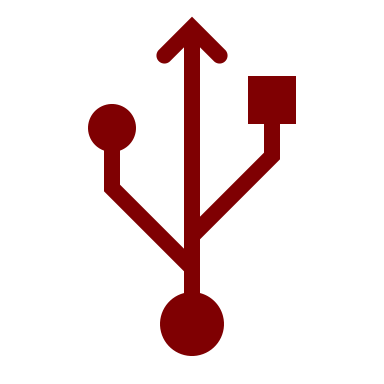 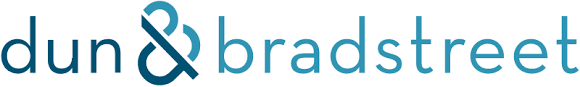 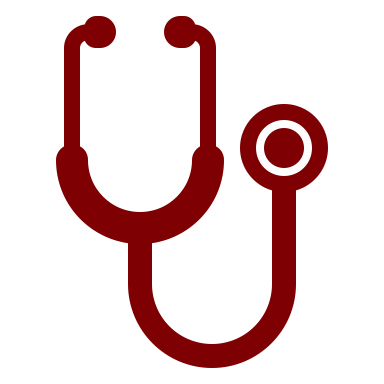 YOUR ANOTHER SEAT AT THE TABLE LICENSE COMPLETE TEACHING PACKAGE
READY-TO-USE VIDEO LESSONS
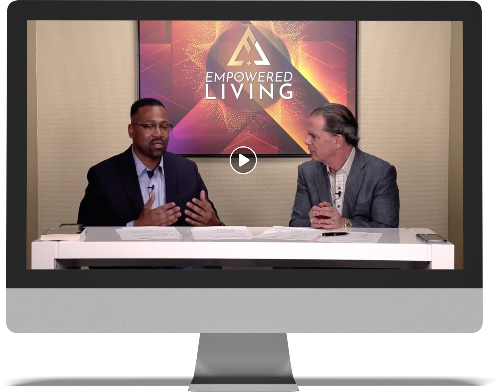 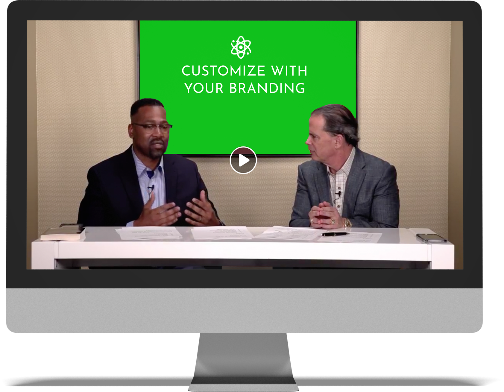 EMPOWERED LIVING BRANDING
EDIT WITH YOUR BRANDING
(upgrade option)
YOUR ANOTHER SEAT AT THE TABLE LICENSE COMPLETE TEACHING PACKAGE
Instructional Facilitator & Participant Guides
Instructor-Led Content by Two Professional Trainers
Animated Videos Illustrating Core Teaching Concepts
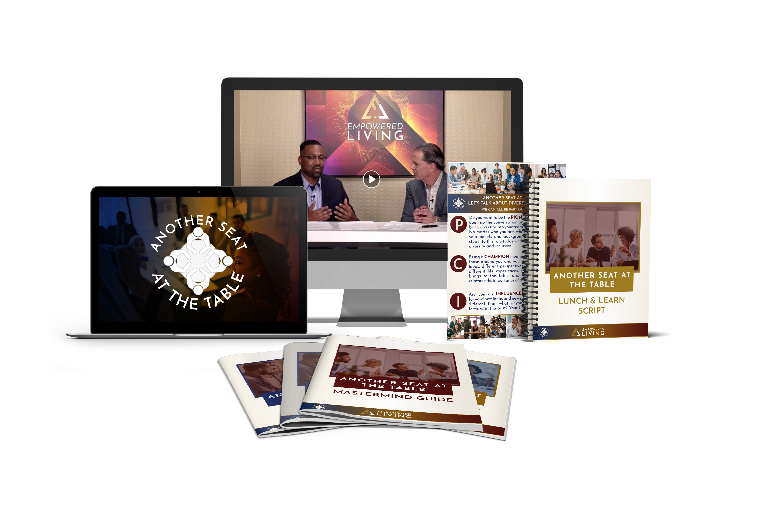 Complete Mastermind Guides
Customizable Plug and Play Video Lessons
PowerPoint Presentations
Lunch & Learn Scripts
Word-for-Word Teaching Scripts
Diversity & Inclusion Pre-Test
EEOC Laws/Regulations (link & downloadable PDF)
Data Points, Studies & Statistics (link & downloadable PDF)
YOUR ANOTHER SEAT AT THE TABLE LICENSE COMPLETE SALES & MARKETING PACKAGE
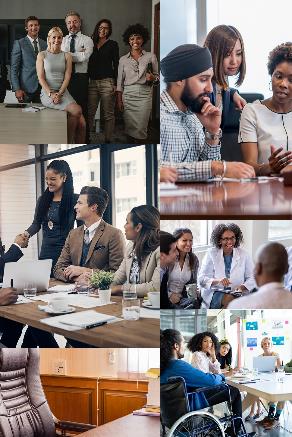 Get a Suite of Branded, Downloadable and Customizable Tools!
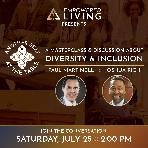 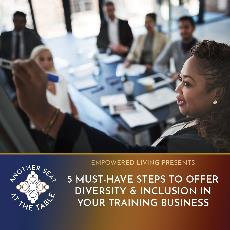 Diversity & Inclusion workplace poster
PCIHO card that you can print and leave with your clients
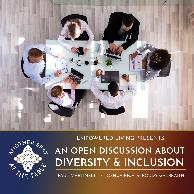 Sales Scripts (cold call, emails, sales conversation/ presentation)
Promo graphics, flyers, quote graphics, and advertising graphics
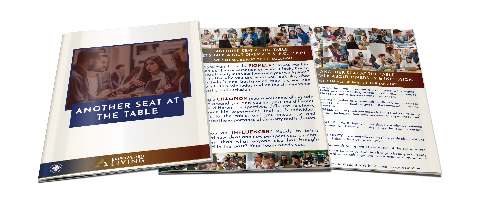 Another Seat at the Table promo video (sizzle reel) 
*with UPGRADE option to customize
YOUR ANOTHER SEAT AT THE TABLE COMPLETE DIVERSITY & INCLUSION PROGRAM LICENSE
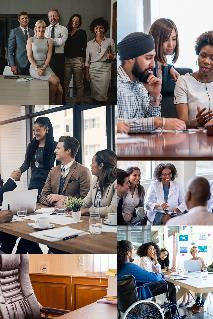 1 payment of
$ 997
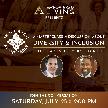 3 payments of
$ 400
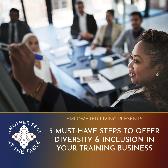 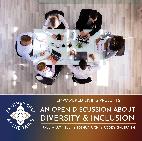 Get instant access to the complete suite of resources as soon as they are released.
Get access to digital content with deposit, and access to the full program (including downloadable resources), once paid in full.
OR
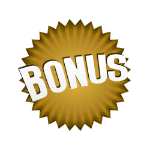 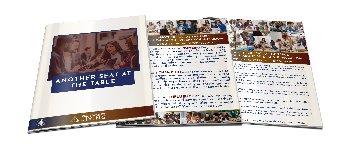 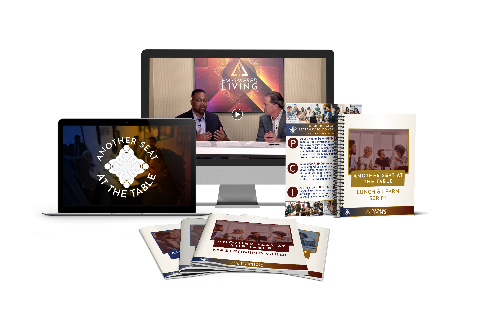 BONUS TRAINING: 
Live sales training class with Paul teaching you how to sell this program for onsite or virtual training.